DESENVOLVIMENTO E IMPLEMENTAÇÃO DE CHECKLIST DE ASSISTÊNCIA DE ENFERMAGEM AO PACIENTE NEUROCRÍTICO
AUTORES: Ciro Rodrigo Rabelo da Mata  (ciro-rodrigo@hotmail.com), Miquele Soares Barbosa (miquele8991@gmail.com), Gesiane Araújo Frota (gesiane.frota@ebserh.gov.br), Josias Mota Bindá (jobinda@gmail.com), Danielle da Costa Marques Aponte (danni_dacostamarques@hotmail.com), Alessandra de Souza Resutto (ale_resutto@hotmail.com)
Em seguida, são avaliados parâmetros complementares seguidos de cuidados de enfermagem relevantes: Pressão Arterial Média (PAM); Pressão Intracraniana (PIC); Pressão de Perfusão Cerebral (PPC); Temperatura; Saturação de O²; PaCO2; e posicionamento no leito. Após, também são apresentadas instruções sobre cuidados inerentes ao paciente neurocrítico: Aspiração Traqueal; Higiene Ocular; Ferida operatória; Glicemia capilar; diurese e sódio sérico [3]. Finalizado o desenvolvimento do checklist, este passou por avaliação da coordenação de enfermagem para ajustes teóricos e gráficos, e posterior agendamento das datas de apresentação do instrumento para a equipe de enfermagem e multiprofissional envolvida na assistência ao paciente neurocrítico dos três turnos do plantão (matutino, vespertino e noturno) com duração de 2 semanas. Após isso, este foi implementado na prática para avaliação de sua utilização e adesão. O checklist ainda foi apresentado para a equipe de neurocirurgia, que sugeriu uma melhor sinalização de quando solicitá-los para tomada de conduta. O instrumento se encontra em uso e com adesão favorável da equipe de enfermagem. 
Conclusões e implicações para área da saúde e Enfermagem: A experiência em foco permitiu a reintrodução deste instrumento revisado e atualizado à prática clínica dos enfermeiros da unidade, bem como evidenciou o protagonismo, relevância e autonomia do trabalho da enfermagem diante do paciente neurocrítico. Além disso, estreitou o elo de comunicação com a equipe de neurocirurgia, permitindo melhor vínculo e comunicação entre as equipes. Por fim, o formulário se apresenta como mais uma forma de documentar o cuidado e respaldar legalmente a equipe de enfermagem, bem como servir de fonte de informações para a equipe multidisciplinar.
Introdução: Um dos maiores desafios do cuidado a pacientes neurocríticos é evitar lesões secundárias aos distúrbios neurológicos, de origem clínica e/ou cirúrgica[1]. No que se refere à enfermagem, esta tem um papel decisivo para o prognóstico dos pacientes neurocríticos na Unidade de Terapia Intensiva (UTI), devido ao alto impacto dos cuidados prestados sobre a condição neurológica dos pacientes. Portanto, faz-se necessário o conhecimento e a padronização dos cuidados necessários de forma a garantir uma assistência efetiva e segura para os pacientes ¹². 
Objetivo: Relatar a experiência de desenvolvimento e implementação de um checklist de assistência de enfermagem ao paciente neurocrítico em um Centro de Terapia Intensiva de um Hospital Universitário de Manaus, Amazonas. 
Resultados: A admissão do paciente neurocrítico na UTI requer um instrumento capaz de sinalizar agravamentos da condição neurológica e hemodinâmica do paciente. Foi proposto pela coordenação da UTI o desenvolvimento de um checklist para as primeiras 24 horas de internação, considerado o período mais propenso à complicações [3]. Iniciou-se com a revisão de um instrumento previamente utilizado e acrescentou-se informações necessárias para completa vigilância neurológica, mediante consulta de literatura recente sobre a temática. O checklist contempla o Neurocheck, constituído pela avaliação da escala de Coma de Glasgow ou RASS; avaliação da respiração e ventilação; e avaliação de déficits focais. O checklist contempla o Neurocheck, constituído pela avaliação da escala de Coma de Glasgow ou RASS; avaliação da respiração e ventilação; e avaliação de déficits focais. A avaliação é realizada a cada 15 minutos na primeira hora de internação, a cada 30 minutos nas 5 horas seguidas e a cada 1 hora até completar as primeiras 24 horas.
REFERÊNCIAS
1. Caciano KRPS, Saavedra JLI, Monteiro EL, Volpáti NV, Amaral TLM, Sacramento DS, et al. Intervenções de Enfermagem para pacientes neurocríticos. Rev enferm UFPE on line. 2020; 14(2):438-472. 
2. Lima MLS, Ribeiro KRA, Gonçalves FAF, Borges MM, Guimarães NN. Assistência de enfermagem na monitorização da pressão intracraniana em pacientes neurocríticos. Rev Fun Care Online. 2019; 11(1):255-62. DOI: Disponível em: http://dx.doi.org/10.9789/2175-5361.2019.v11i1.255-2623. 
3. Diccini S. Enfermagem em neurologia e neurocirurgia, 2. Ed. Rio de Janeiro: Editora Atheneu, 2017.
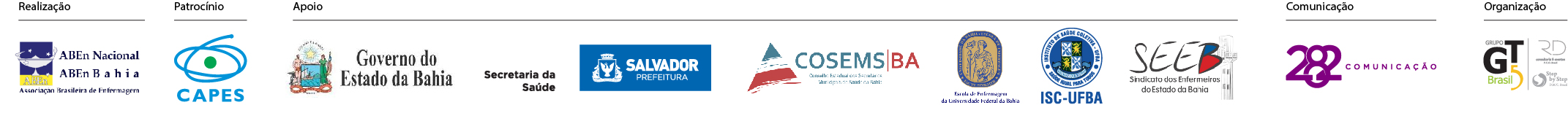